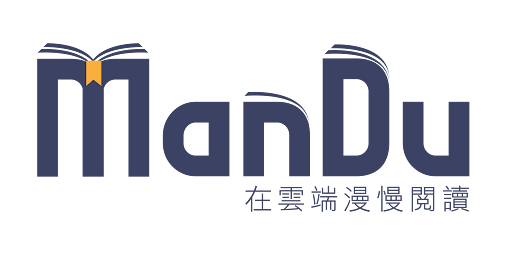 改版快速看
平台優勢
響應式
設計
畫面簡潔
精準查詢
隨點即看
畫面簡潔
首頁
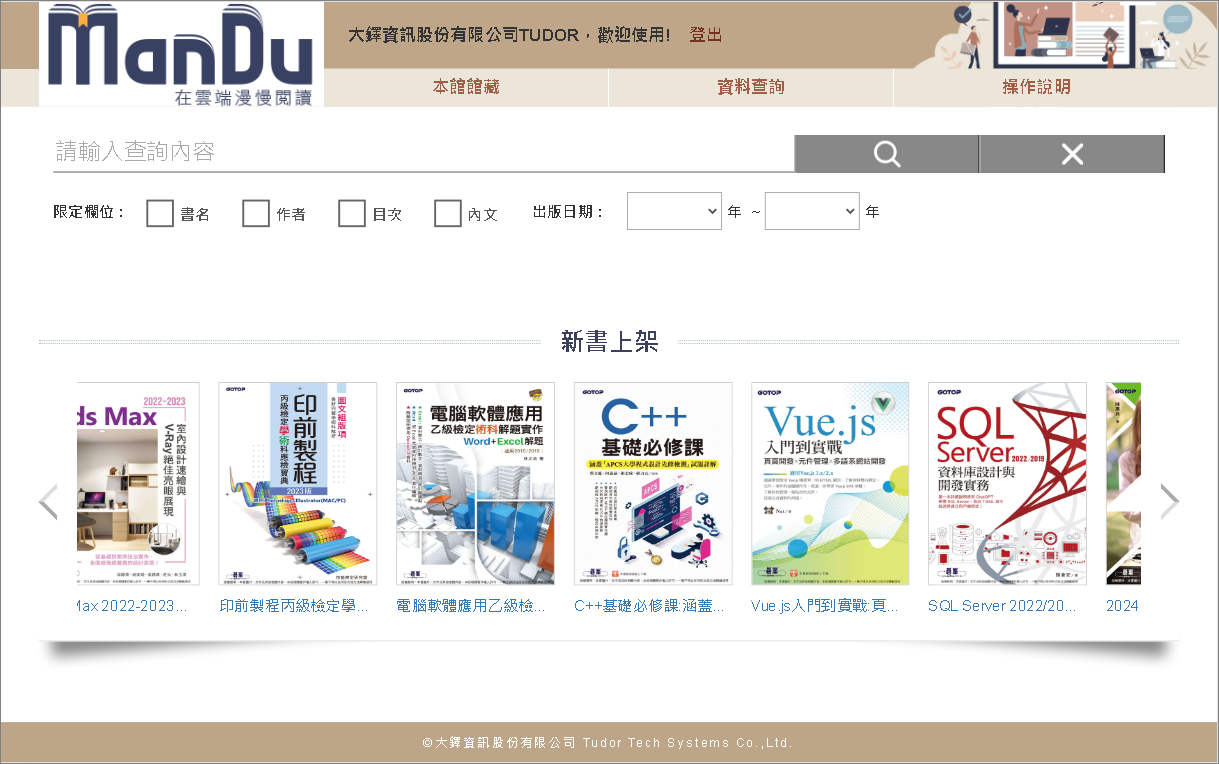 本館館藏
簡易查詢
新書上架
畫面簡潔
簡目
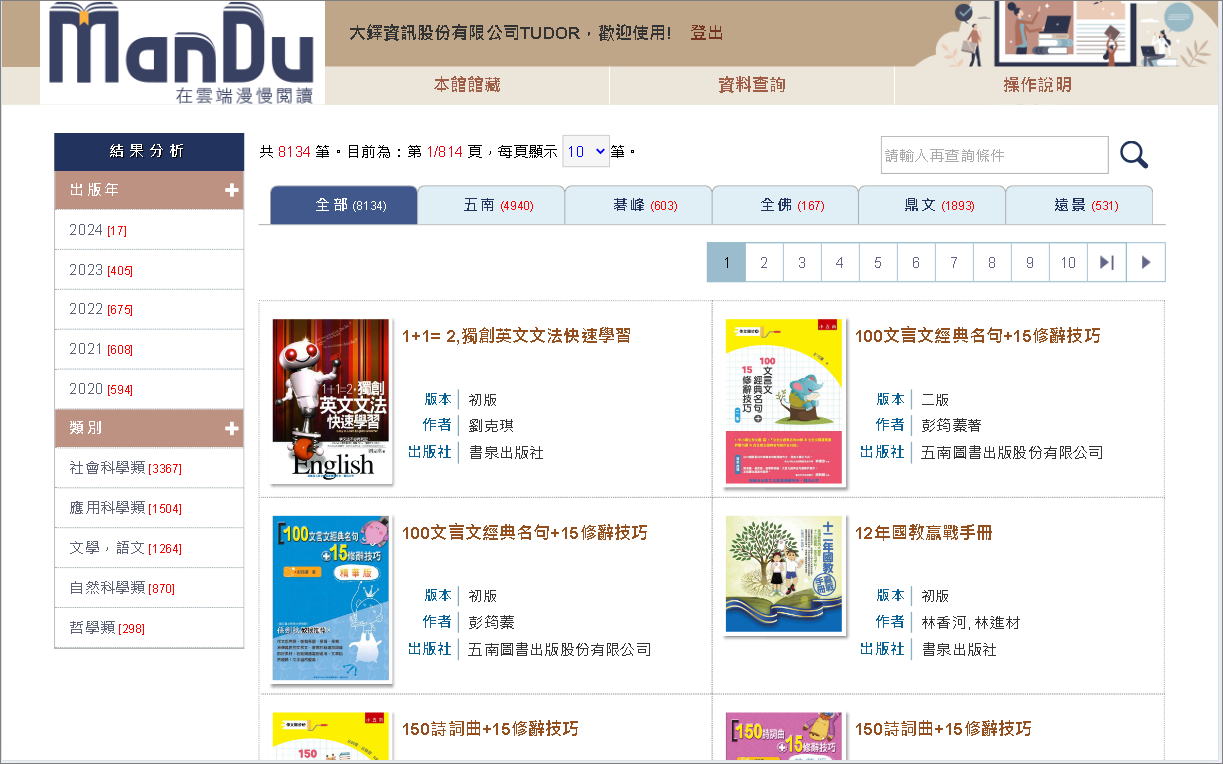 結果分析
再查詢
塊狀陳列
畫面簡潔
詳目
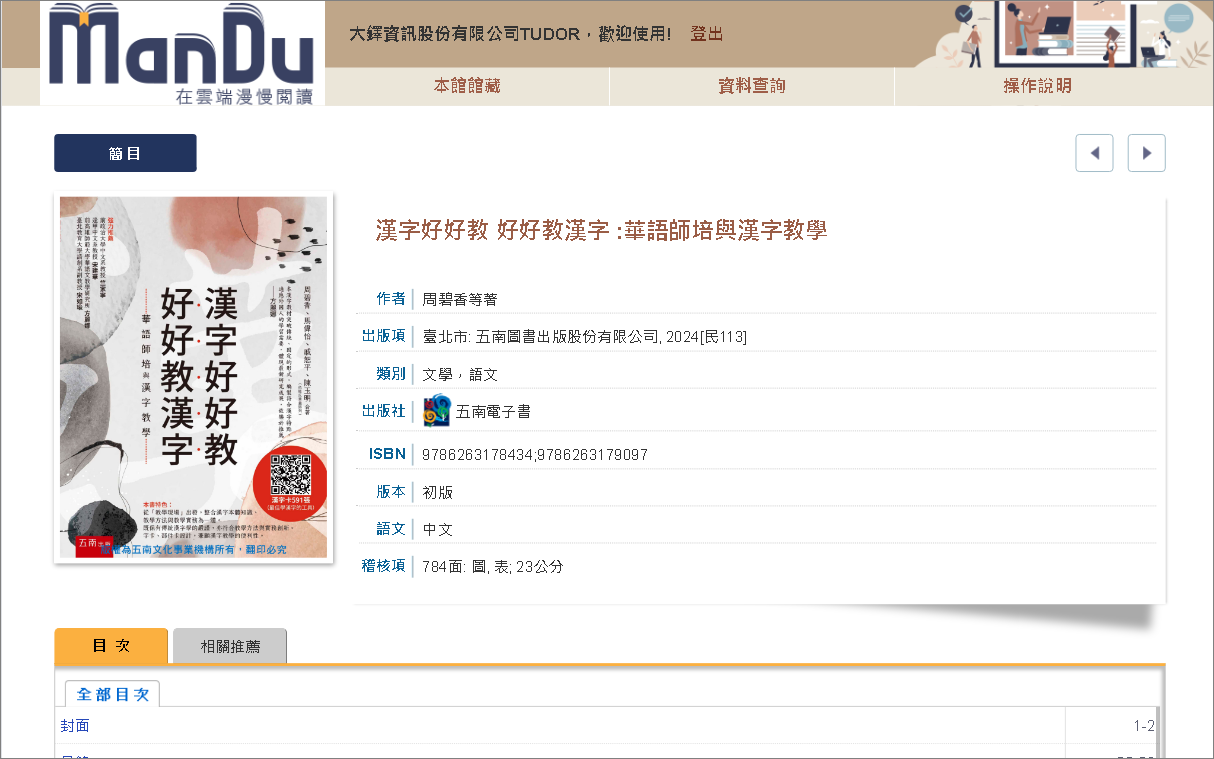 書籍資訊
畫面簡潔
瀏覽
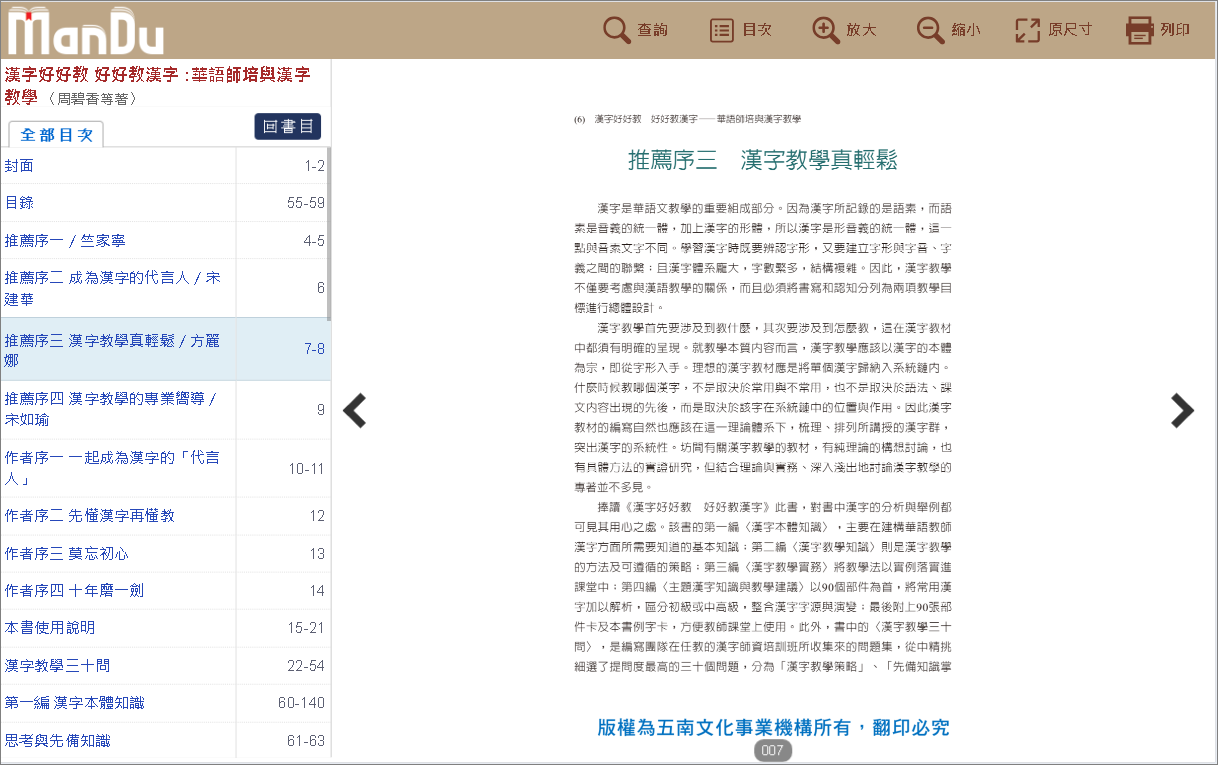 目次
內容
翻頁
響應式設計
電腦
平板
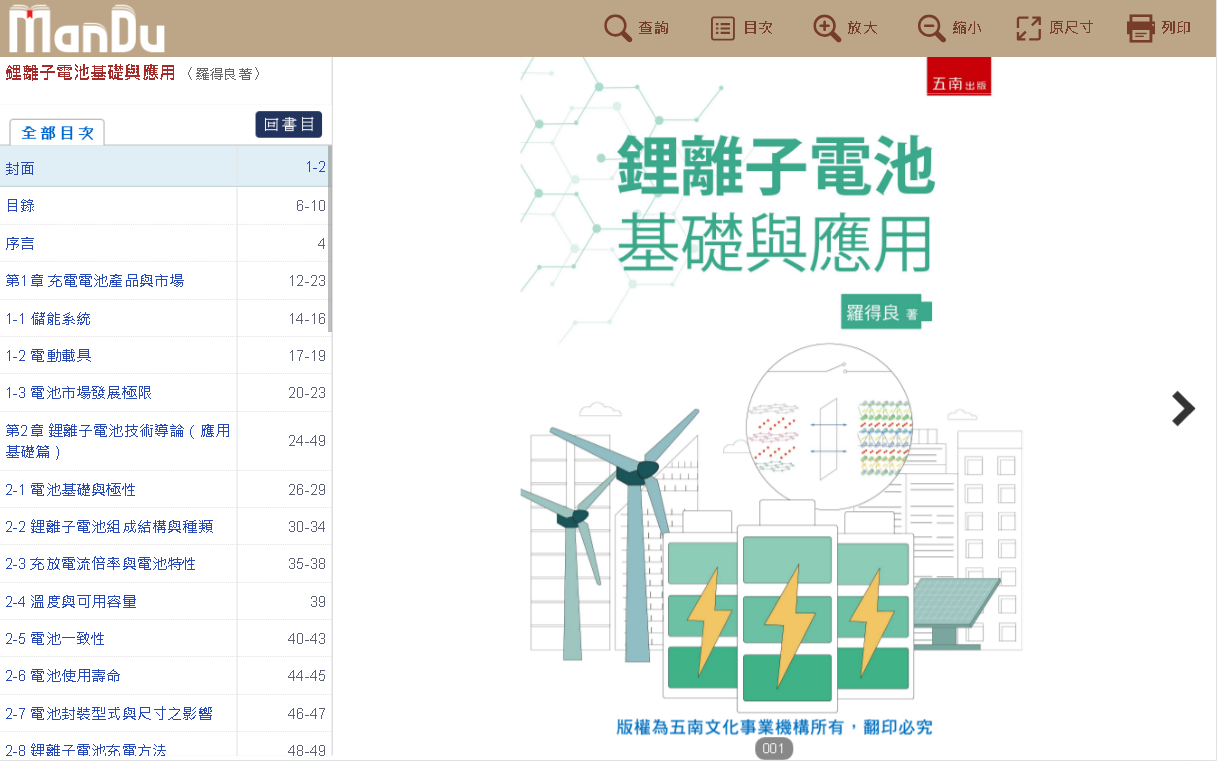 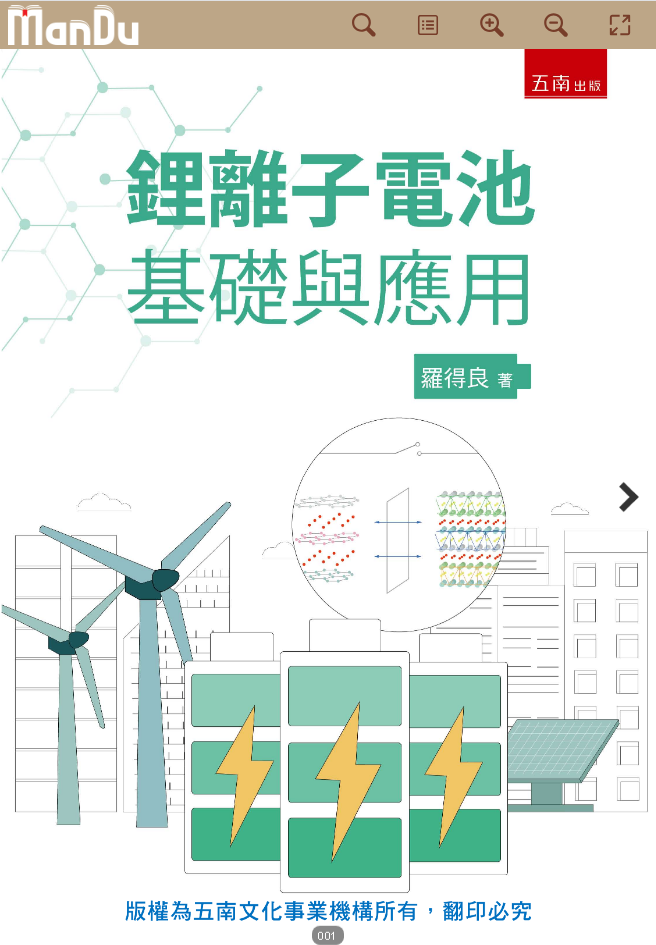 手機
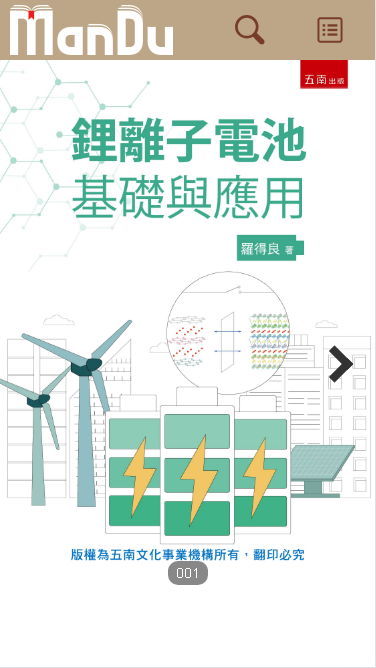 精準查詢
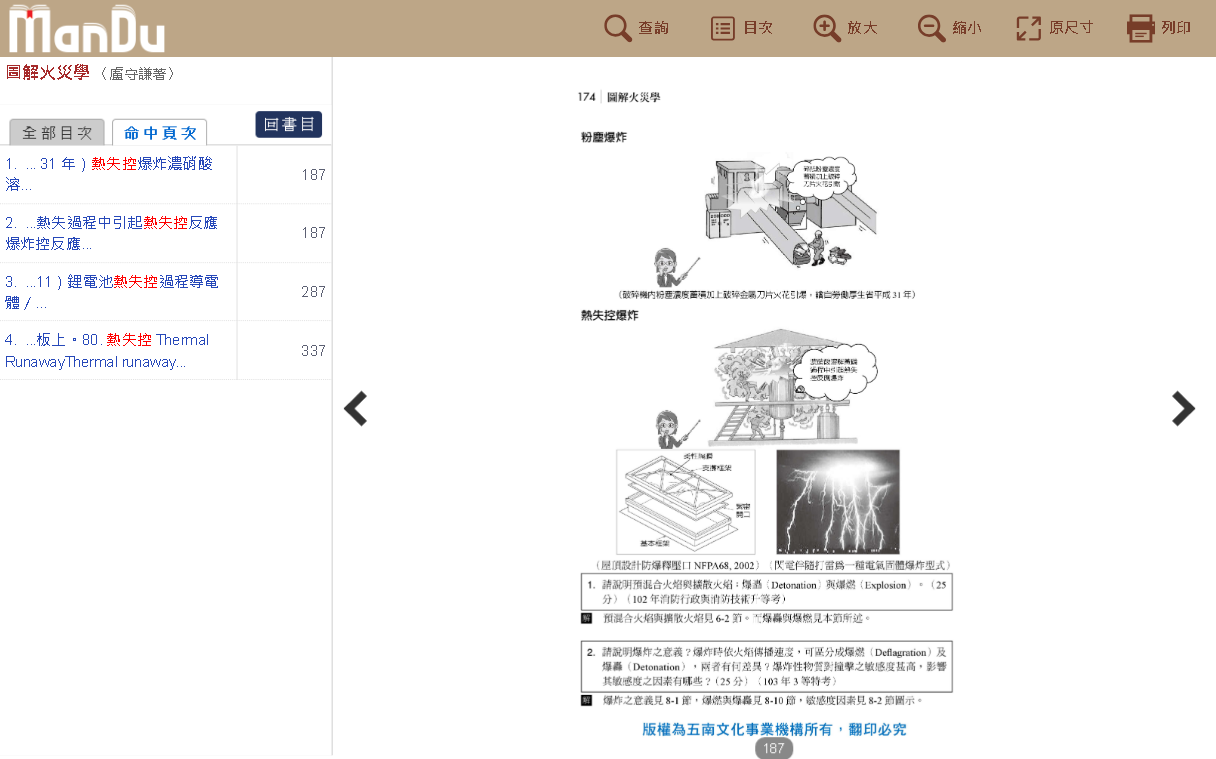 關鍵詞
有效命中
隨點即看
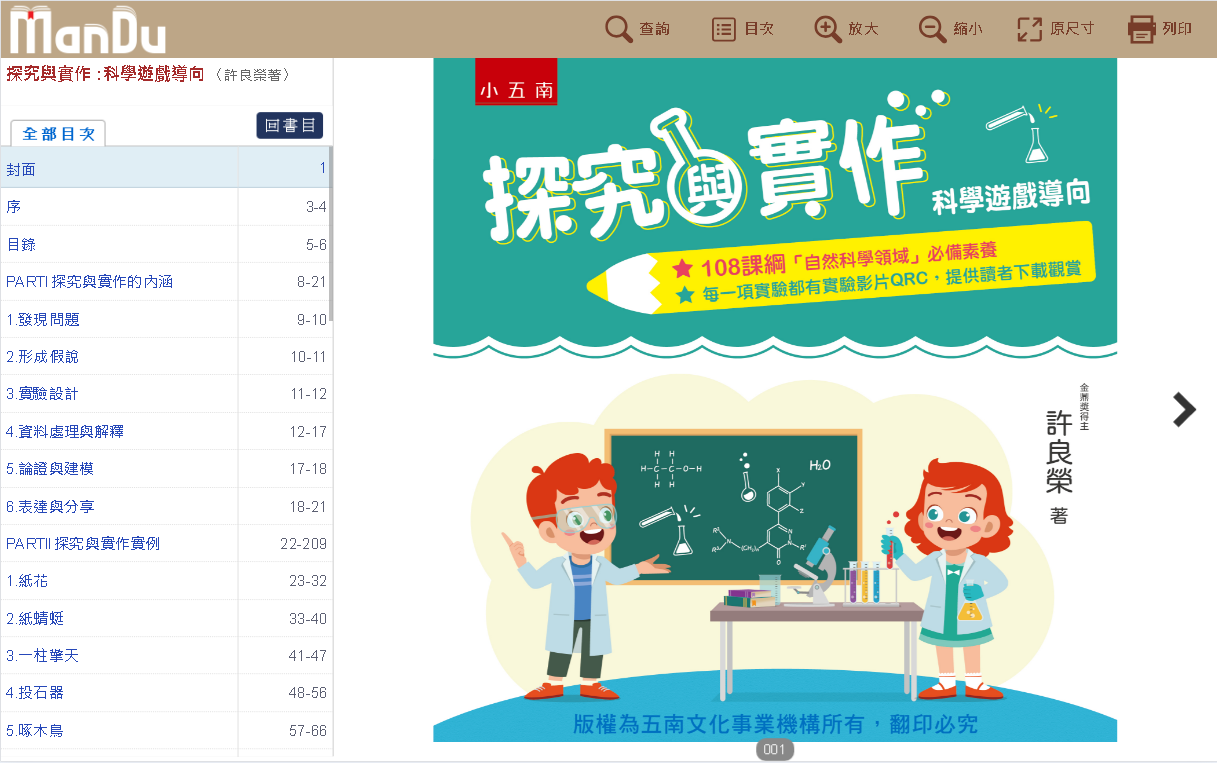 借還便利
內容與紙本同
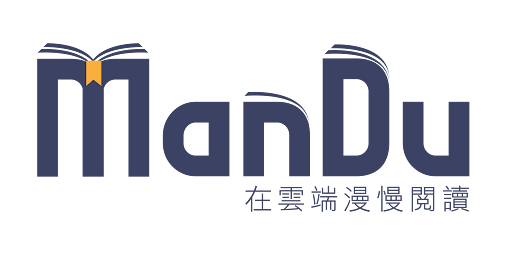